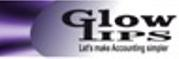 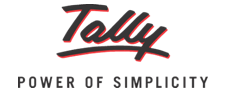 Road Transport Module
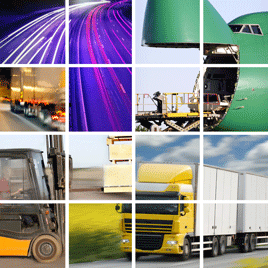 Glow Institute of Professional 
studies
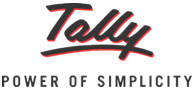 INTRODUCTION
In the present scenario logistics is playing crucial roll in all the major business. It is very expensive to have own logistics within the organisation. So all of the business are depends on the third party logistics. Out of the logistics business, Road trasport is one of the major and mostly used one.
The Road transport logistics business vendors, they are very hard to make complete track on transport charges paid with transport charges collected. In the mean time they have to maintain register for own trucks and drivers and also want track the cost of each Revenue transaction wise. 
For them we are providing solution through Tally with our customised module to maintain the records of all day to day business activies who are the vendors and thier vehicle. Also to find the net revinue of each transaction.  
We hope this module will satisfy all of your needs.
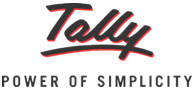 BUSINESS PROCESS
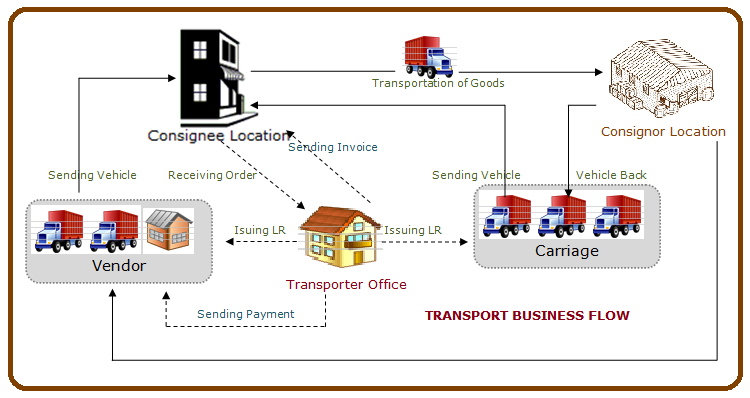 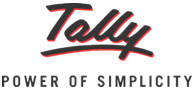 TRANSPORT MODULE OVERVIEW
Enable this module in F11 Features
Fixing prices for Vendor and Customer
Creation of Masters like Transporter, Truck, Driver, Destination and Consignee
Raising Lorry reciept from Tally. And payment of advance while generating Lorry Receipt. Printing LR from Tally.
Raising bills against LR (Tracking of LR in Invoice)
ENABLING TRANSPORTER  MODULE
F11 Feature -> Accounting Features
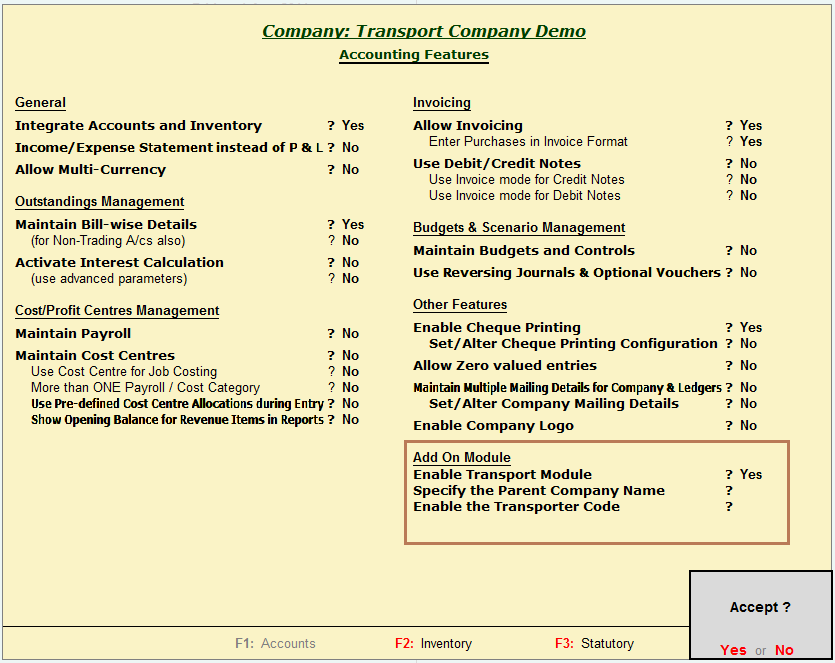 ENABLING & FIXING PRICE LIST
To enable price list: F11 Feature -> Inventory Features
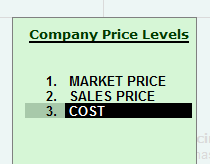 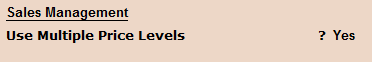 To fix the price: Gateway of Tally  -> Inventory Info -> Price List
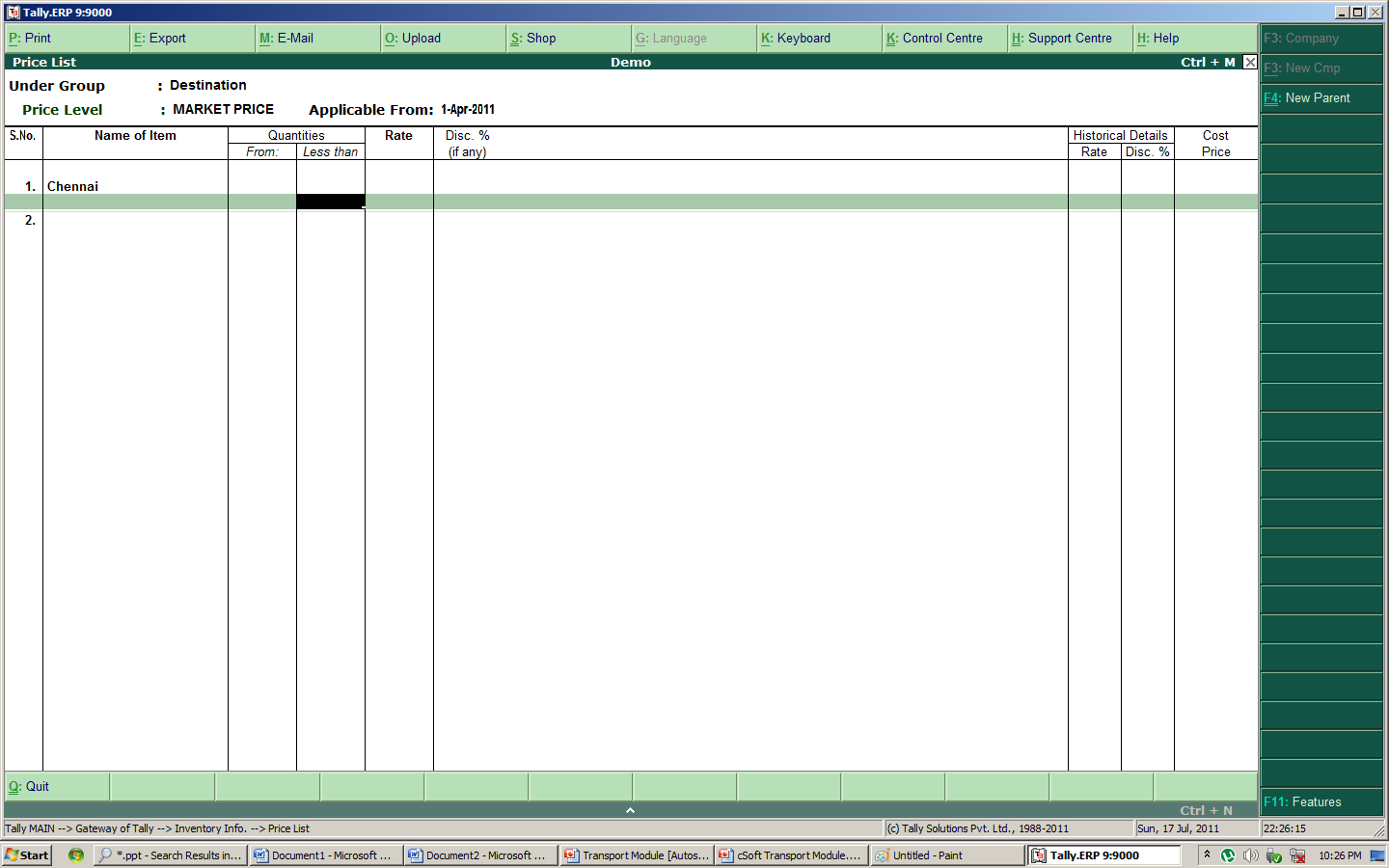 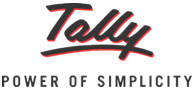 TRANSPORTER’S MENU - MASTERS
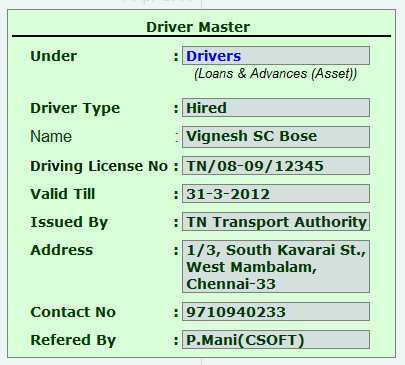 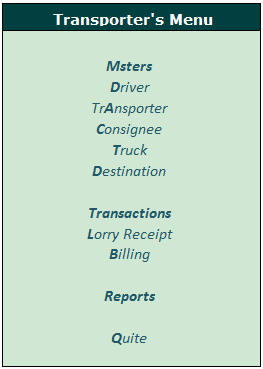 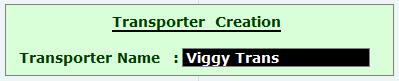 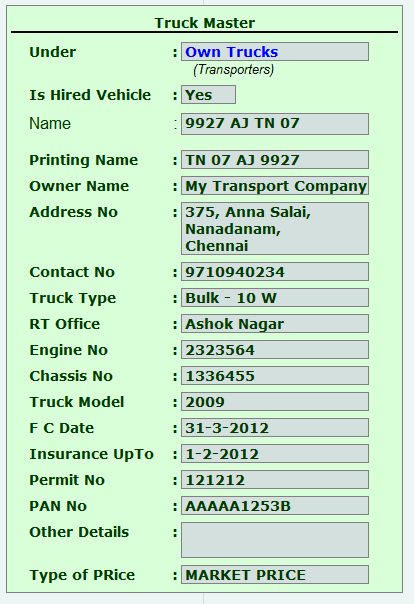 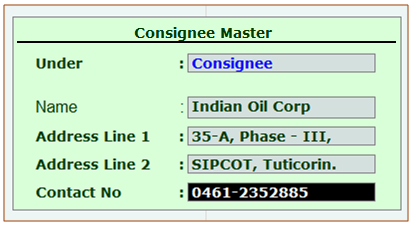 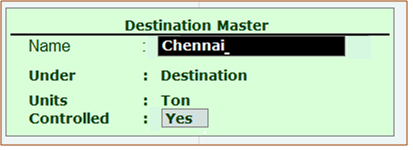 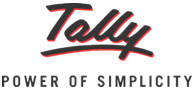 DRIVER MASTER CREATION
Financial Allocation of Driver Master
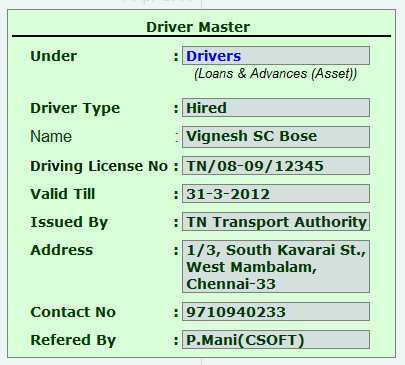 Is he hired driver
for Controlling
Name of the Driver
Driving License Number of the Driver
Expiry date of
the DL No
Issued Authority
of the DL
Communication Address of the Driver
Contact  Number of the Driver
The person who referred the Driver
[Speaker Notes: In Driver Master we are capturing all required records of the driver.]
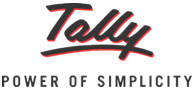 TRANSPORTER MASTER CREATION
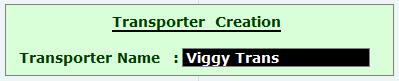 To map the Trucks with Trasporters
[Speaker Notes: To find the consolidated business for each transpoter Truck wise]
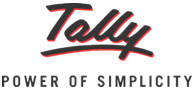 CONSIGNEE MASTER CREATION
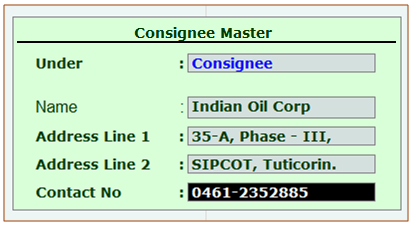 For Ledger Allocation Purpose
Consignee Name
Consignee Address
Consignee Contact No
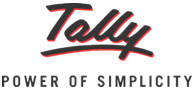 TRUCK MASTER CREATION
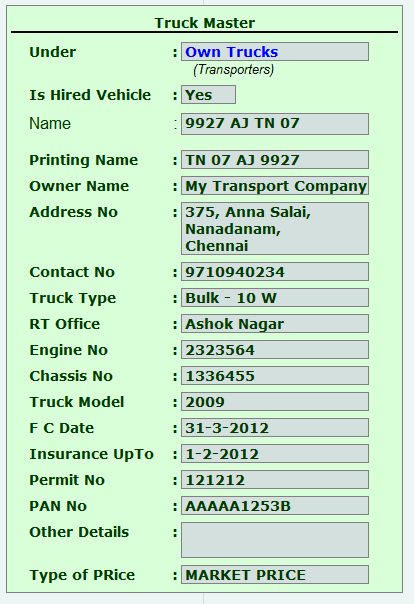 Financial Allocation of Truck Master
Control Field
Truck Identification Name
Name for Printing in Lorry Receipt
Owner Related Details 
( Name, Address & Contact No)
Truck Registration Records, Full Condition and Insurance Details
Other Records 
(PAN and Any ref.)
Price list Marking
All the details are captured to ensure the undisturbed transit and to track the vehicle
[Speaker Notes: All the details are captured to ensure the secure and undisturbed transit]
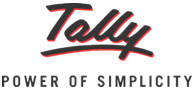 DESTINATION MASTER CREATION
Financial Allocation of Truck Master
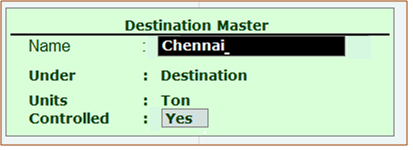 Units of Measurement
Control Field
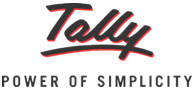 TRANSACTIONS
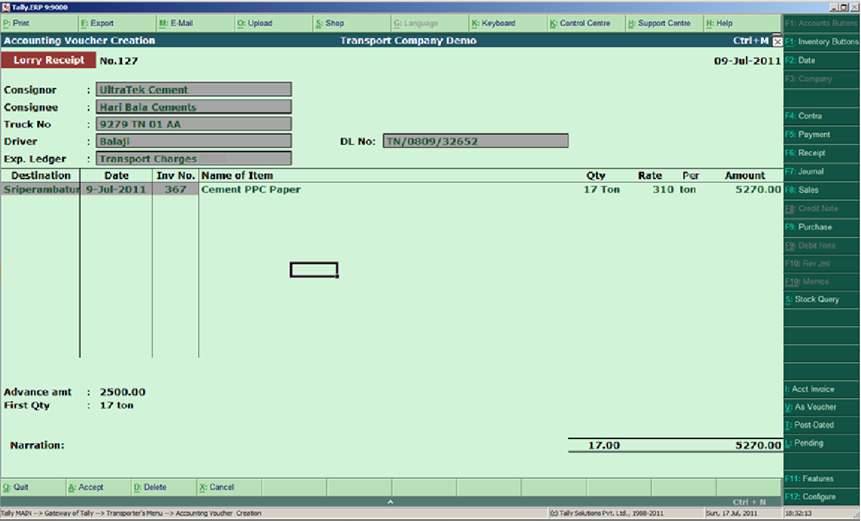 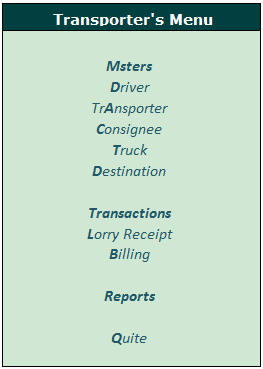 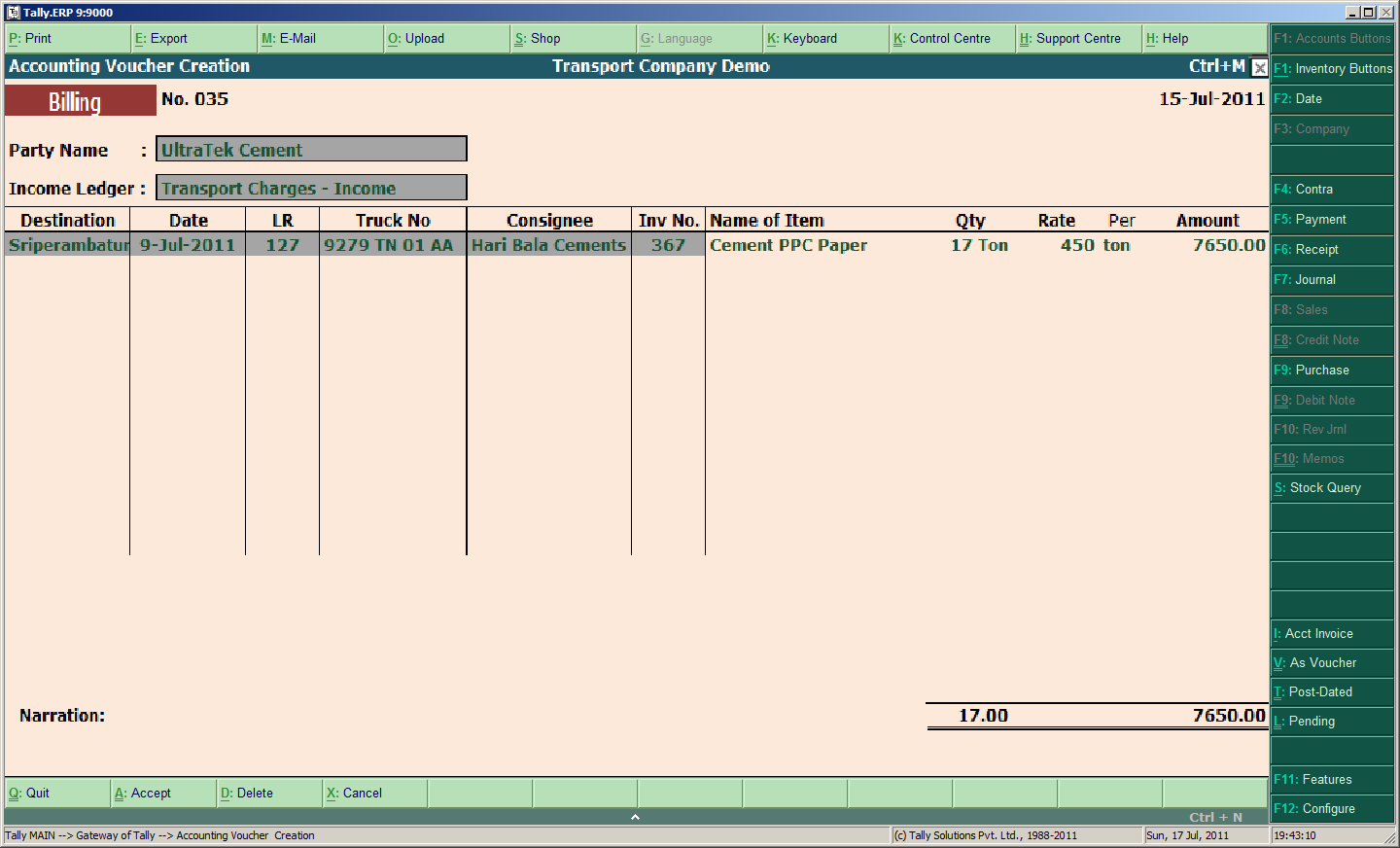 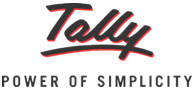 LORRY RECEIPT - ENTRY
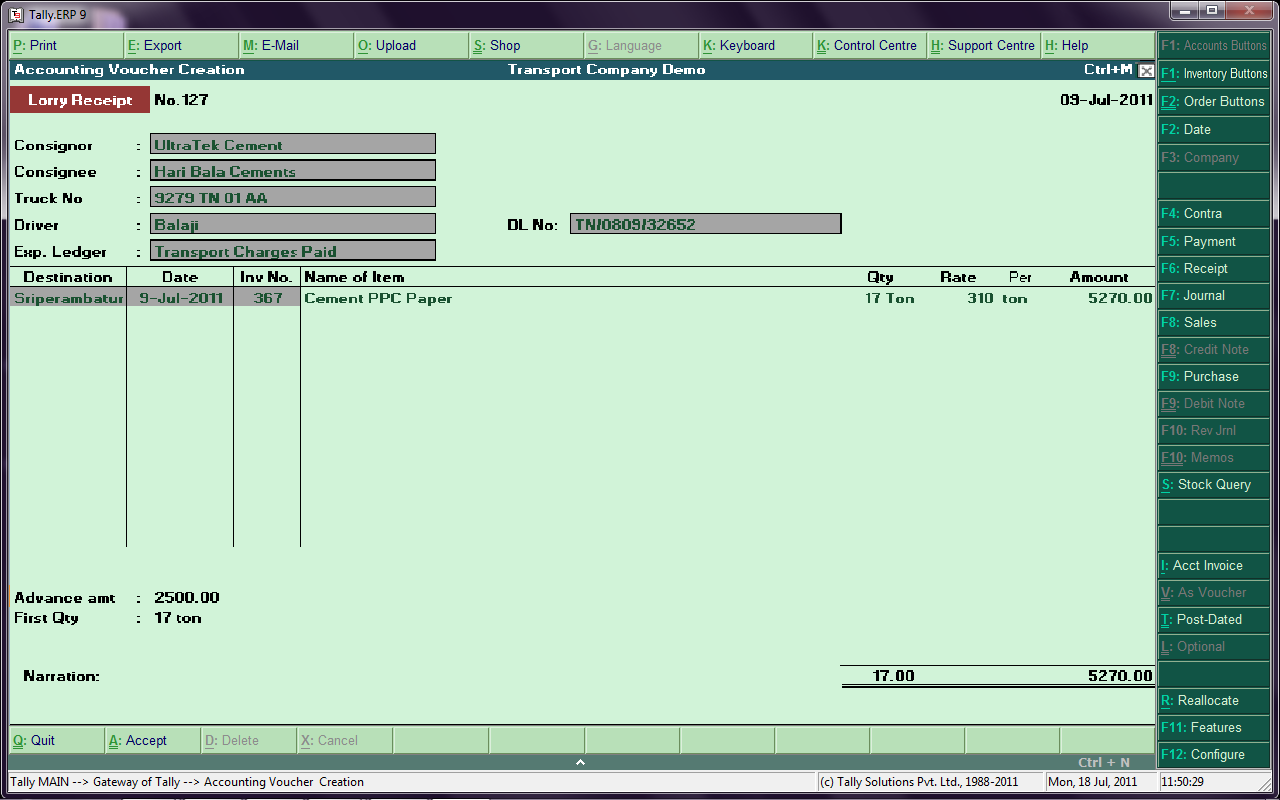 Financial Entry1:
Dr. Trasport Charges        5270.00
Cr. 9279 TN 01 AA                       5270.00
Financial Entry2:
Dr. 9279 TN 01 AA    2500.00
Cr. Advance                          2500.00
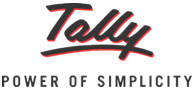 SALES INVOICE
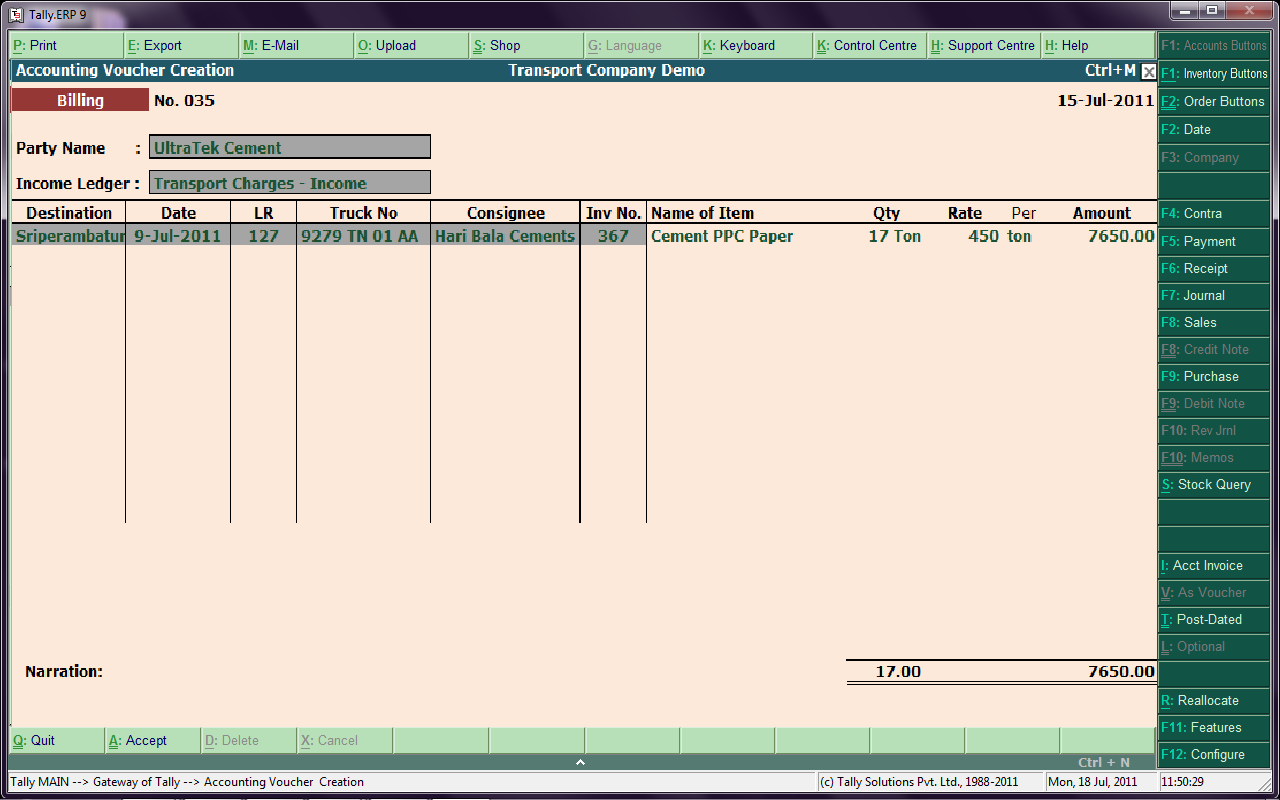 Financial Entry:
Dr. UltraTek Cement              7650.00
Cr. Transport Charges-Income           5270.00
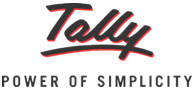 REPORTS MENU part -1
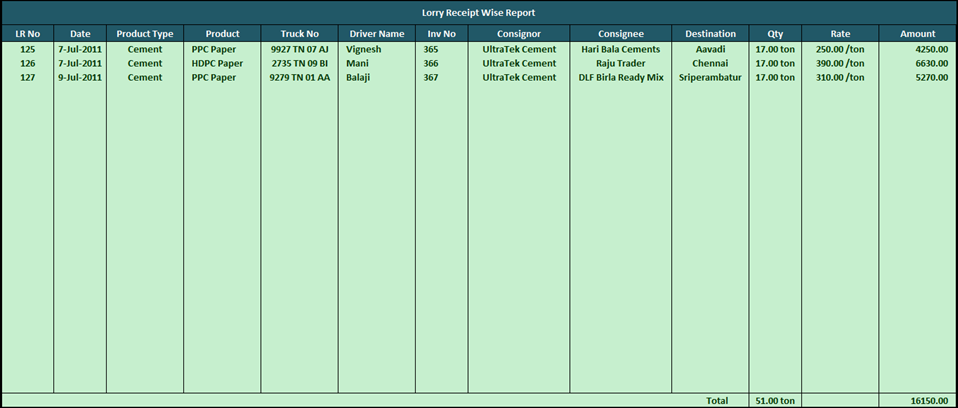 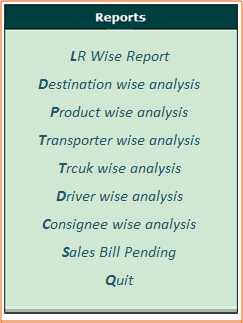 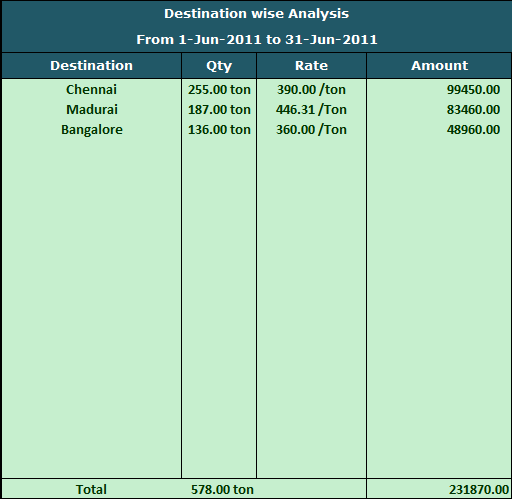 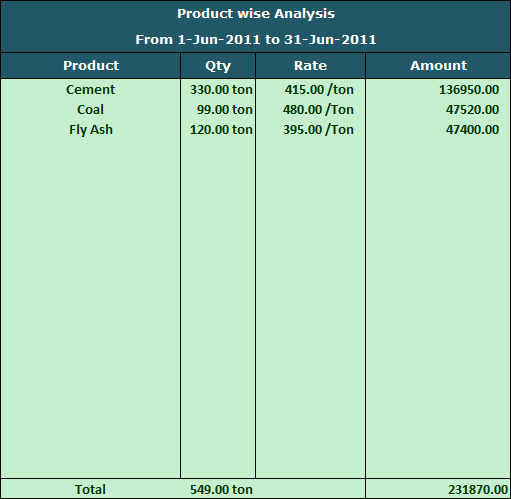 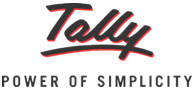 REPORTS MENU part - 2
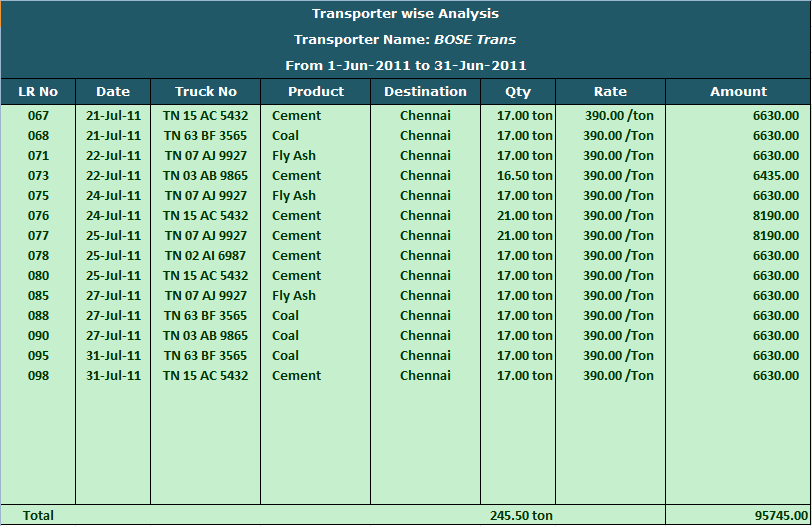 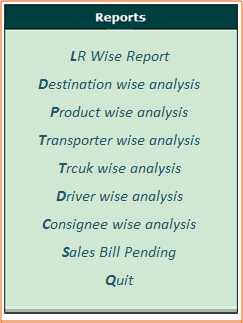 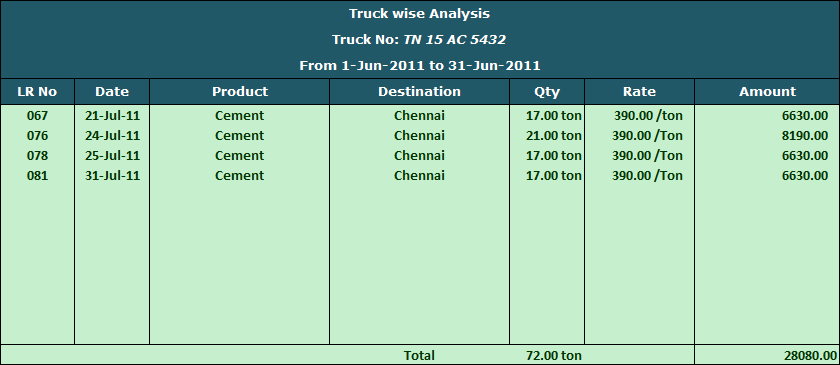 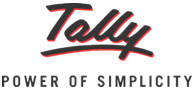 REPORTS MENU part - 3
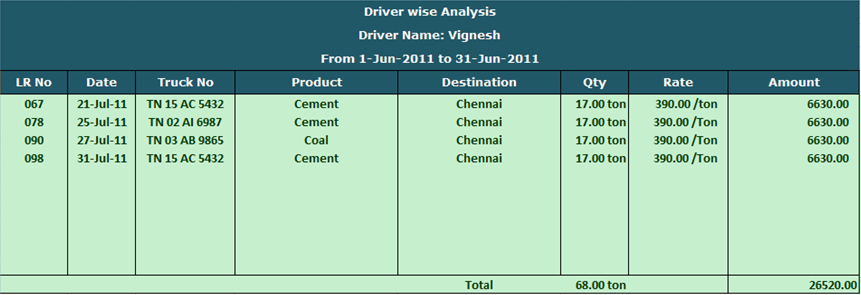 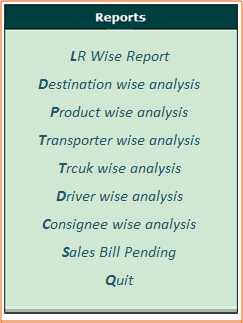 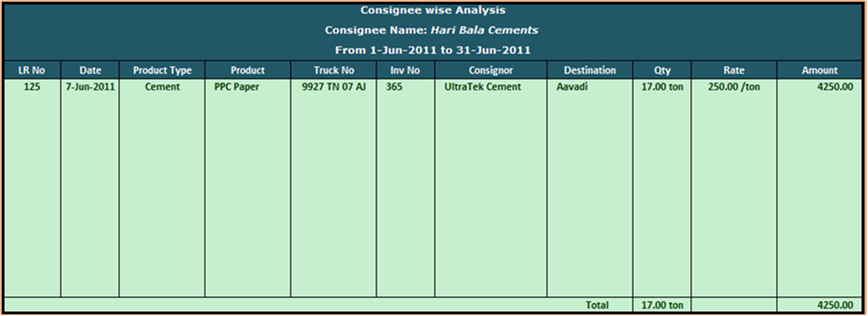 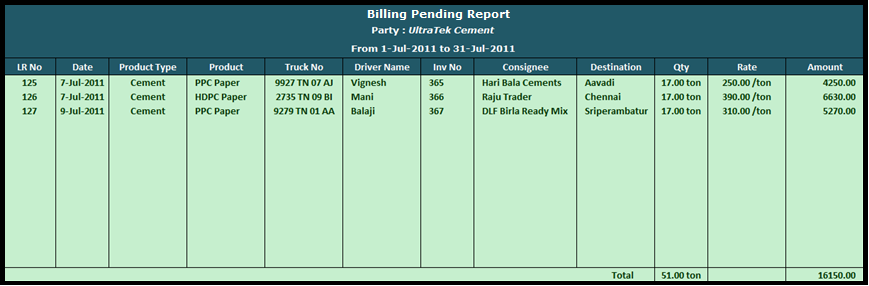 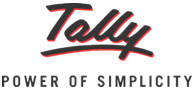 LORRY RECEIPT WISE REPORT
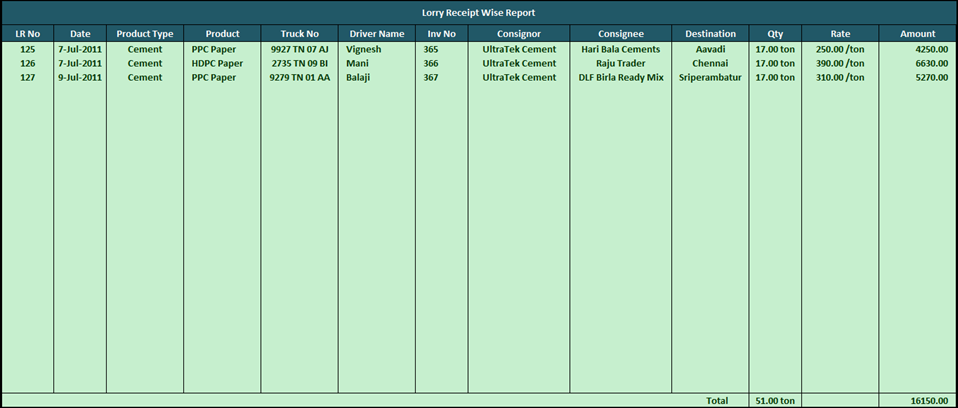 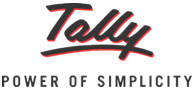 DESTINATION WISE ANALYSIS
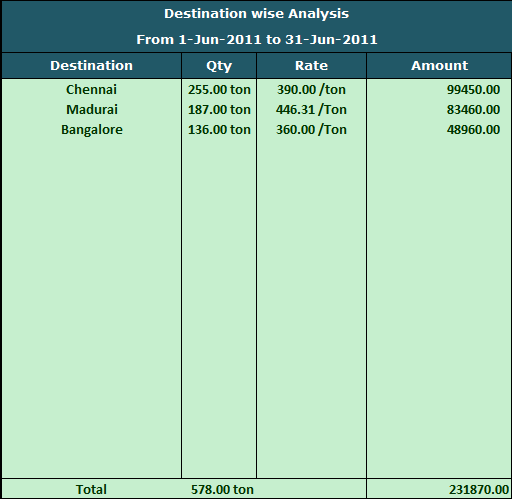 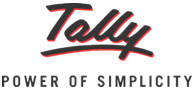 PRODUCT WISE ANALYSIS
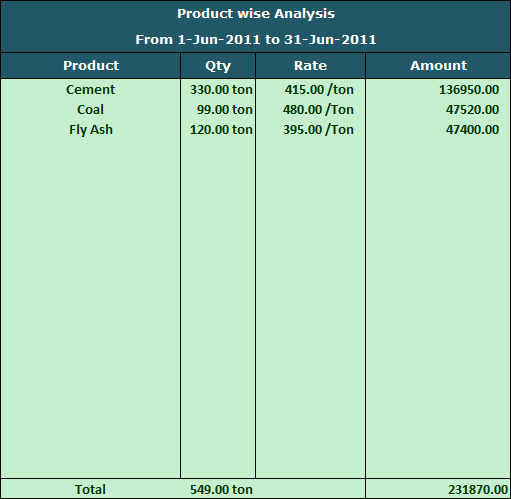 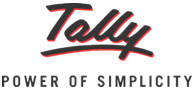 TRANSPORTER WISE ANALYSIS
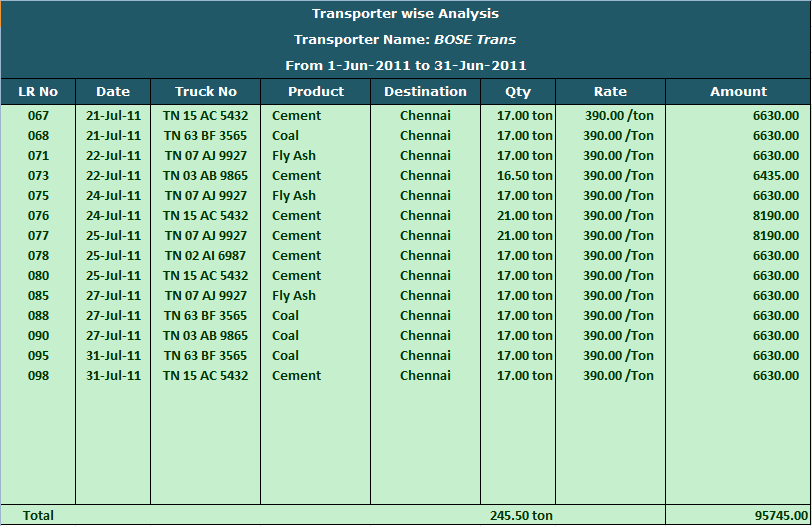 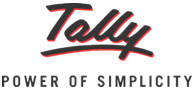 TRUCK WISE ANALYSIS
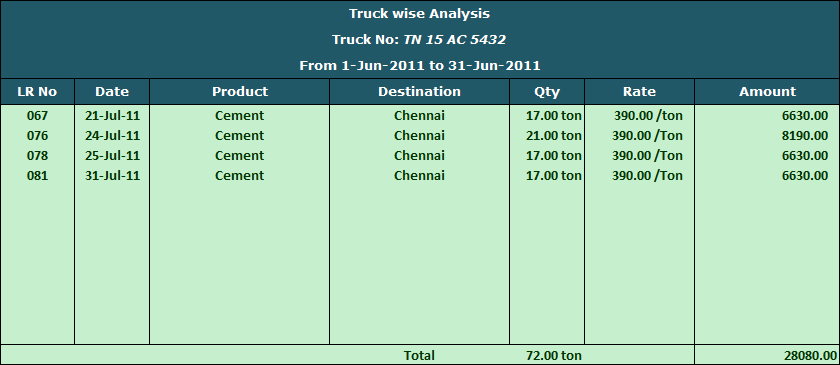 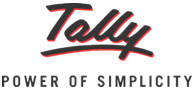 DRIVER WISE ANALYSIS
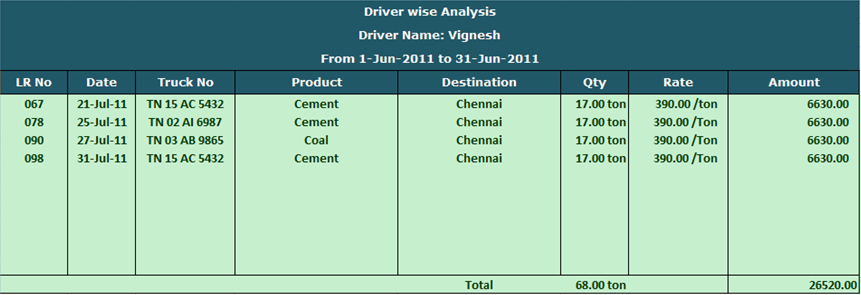 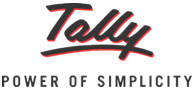 CONSIGNEE WISE ANALYSIS
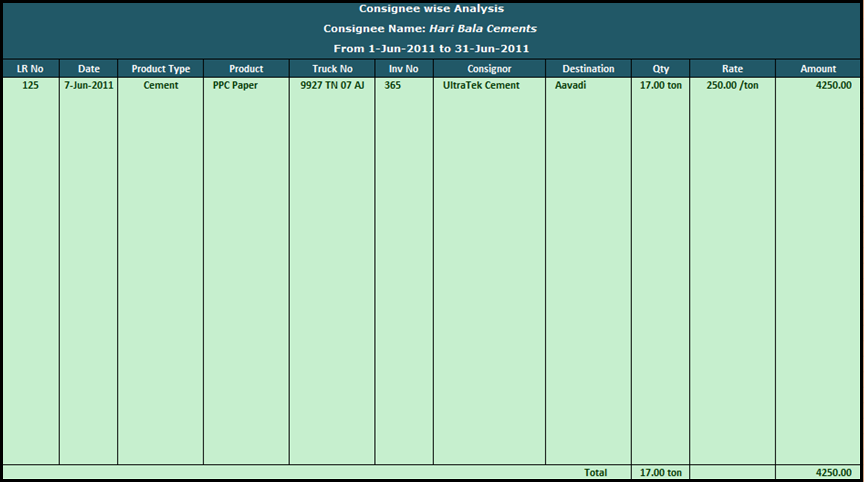 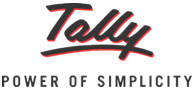 SALES BILL PENDING REPORT
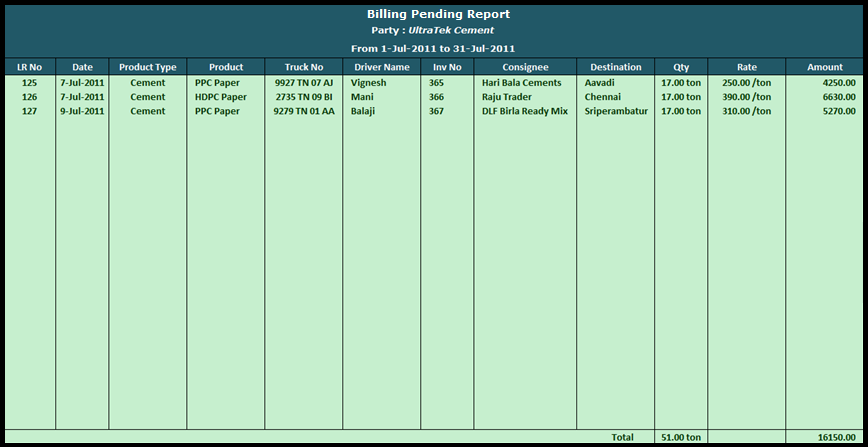 ADDITONAL ADD ONS
Secutiry Module is in built
Auto Manual Voucher Numbering is in built
One Invoice Printing customisation is Free
Lorry Receipt Printing Customisation is Free
Thanks & welcome!
Contact
Glow Ips,

www. Glowips.in
Ph: 0120-2624149
Business Head:
		Mr. G K Sharma – 9818569830
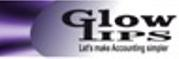